SEMINAR PENGAJAR 
(PLV & PPLV) ILJTM 
TAHUN 2014
‘CABARAN DAN PROFESIONALISMA ILJTM’
TAJUK :
TRANSFORMASI JTM 2015 - 2025
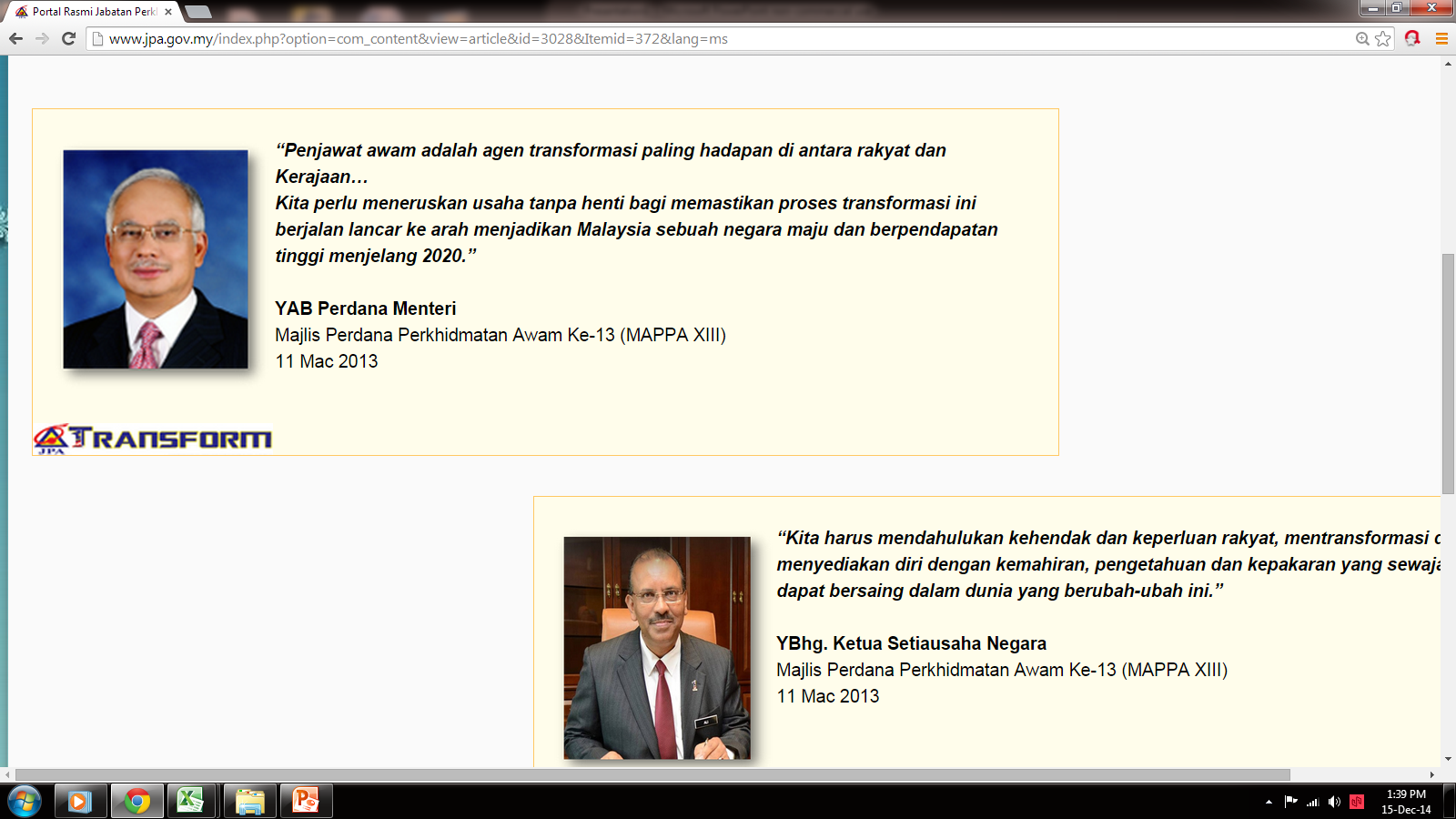 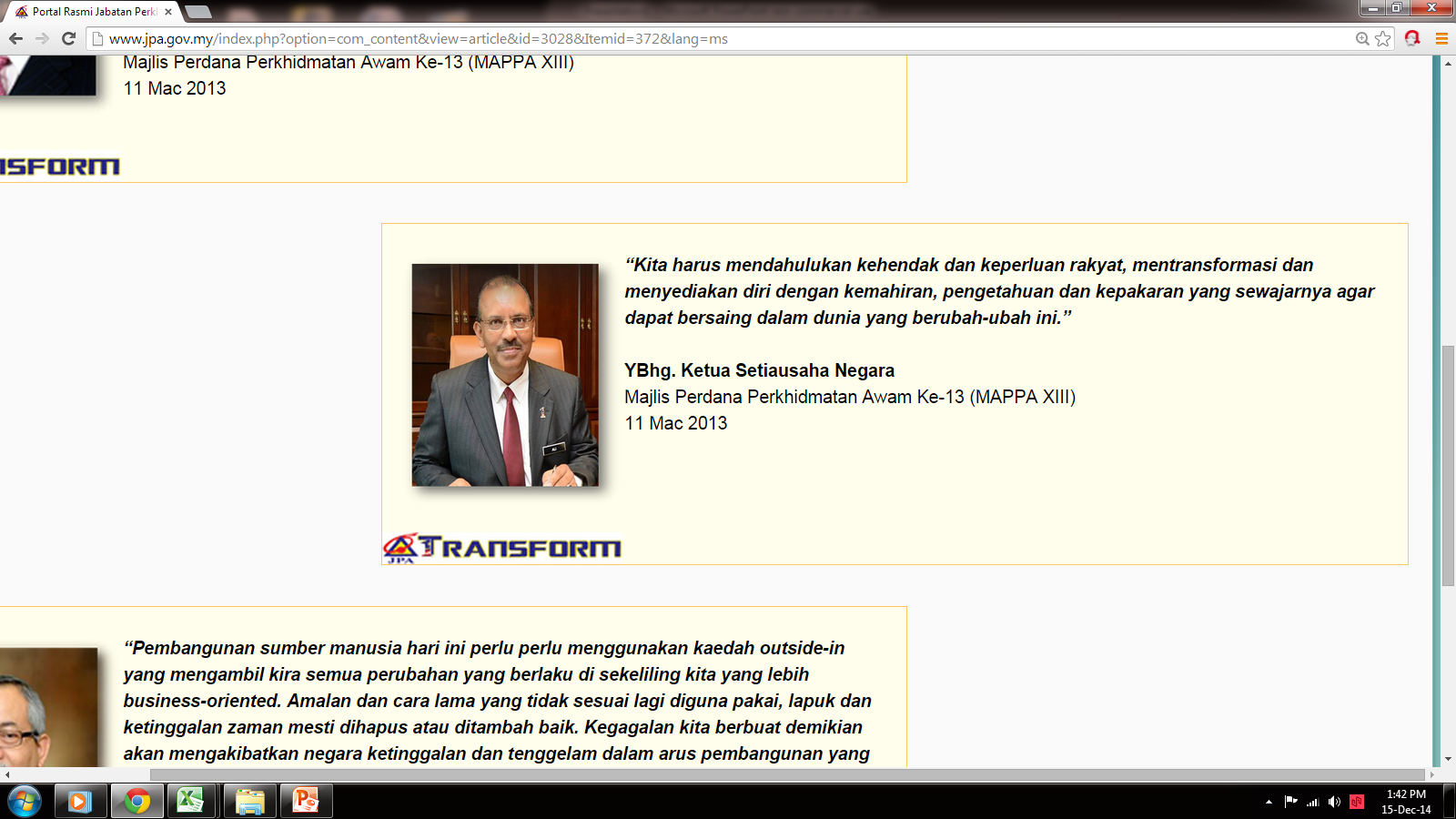 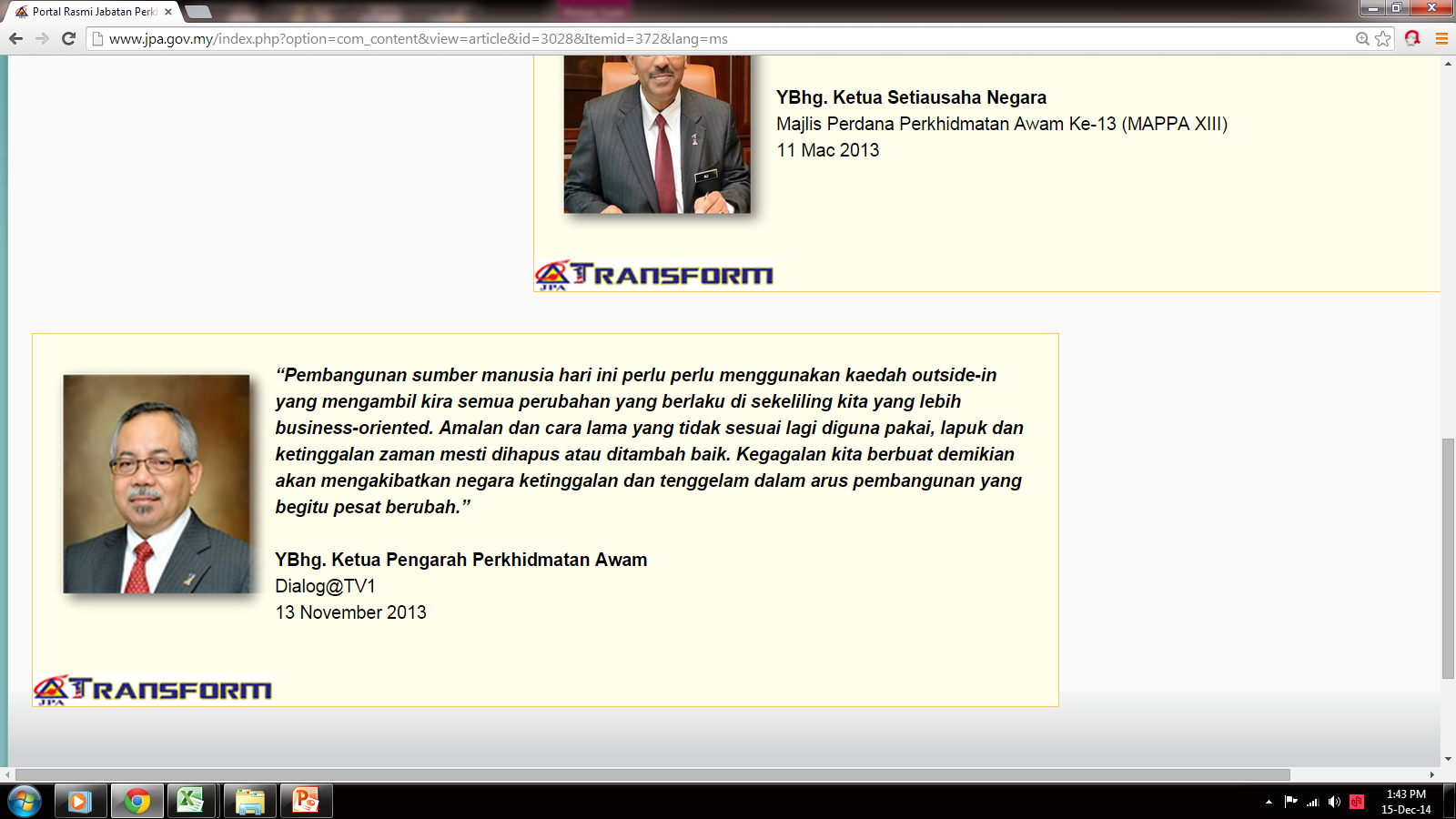 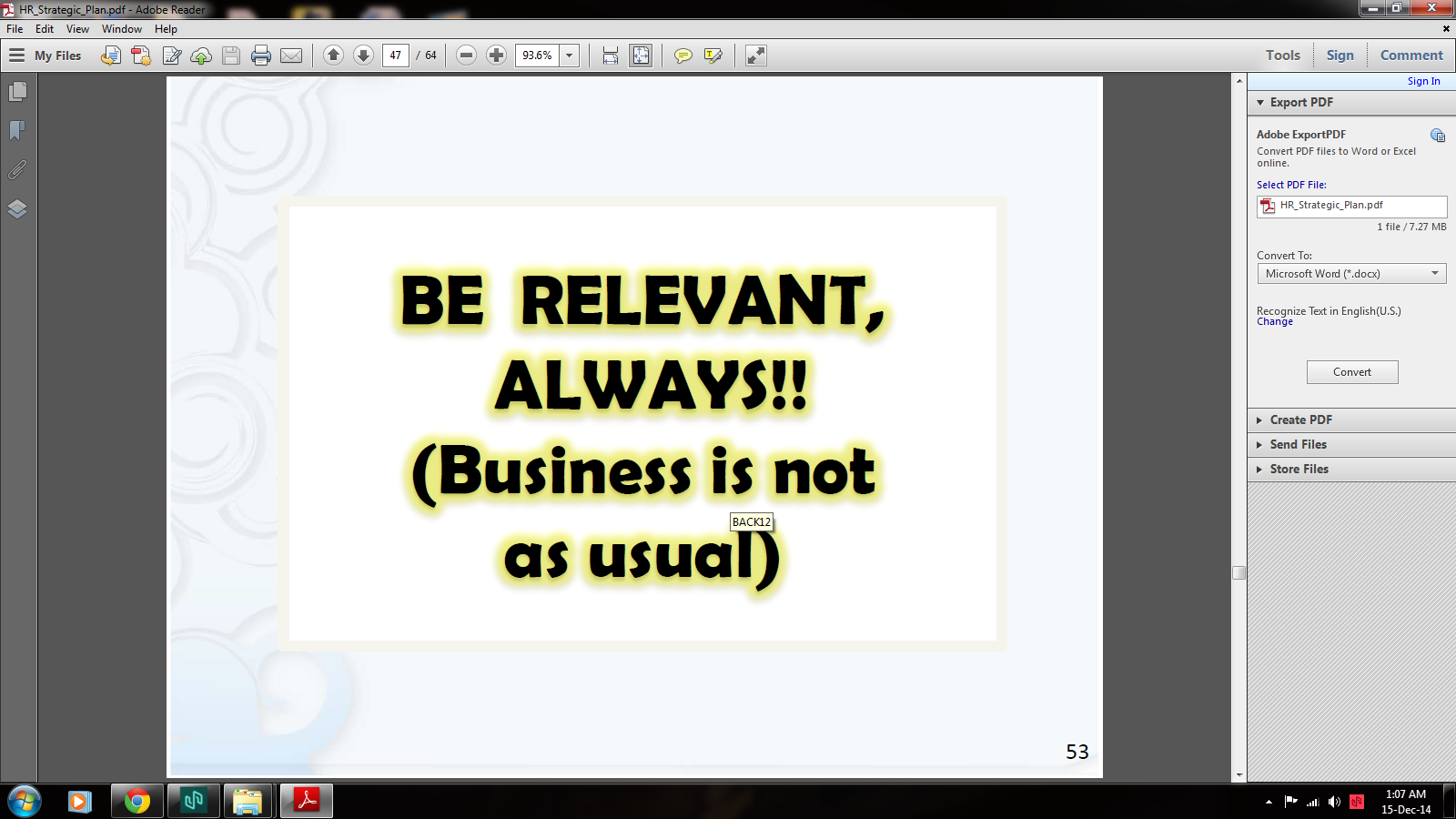 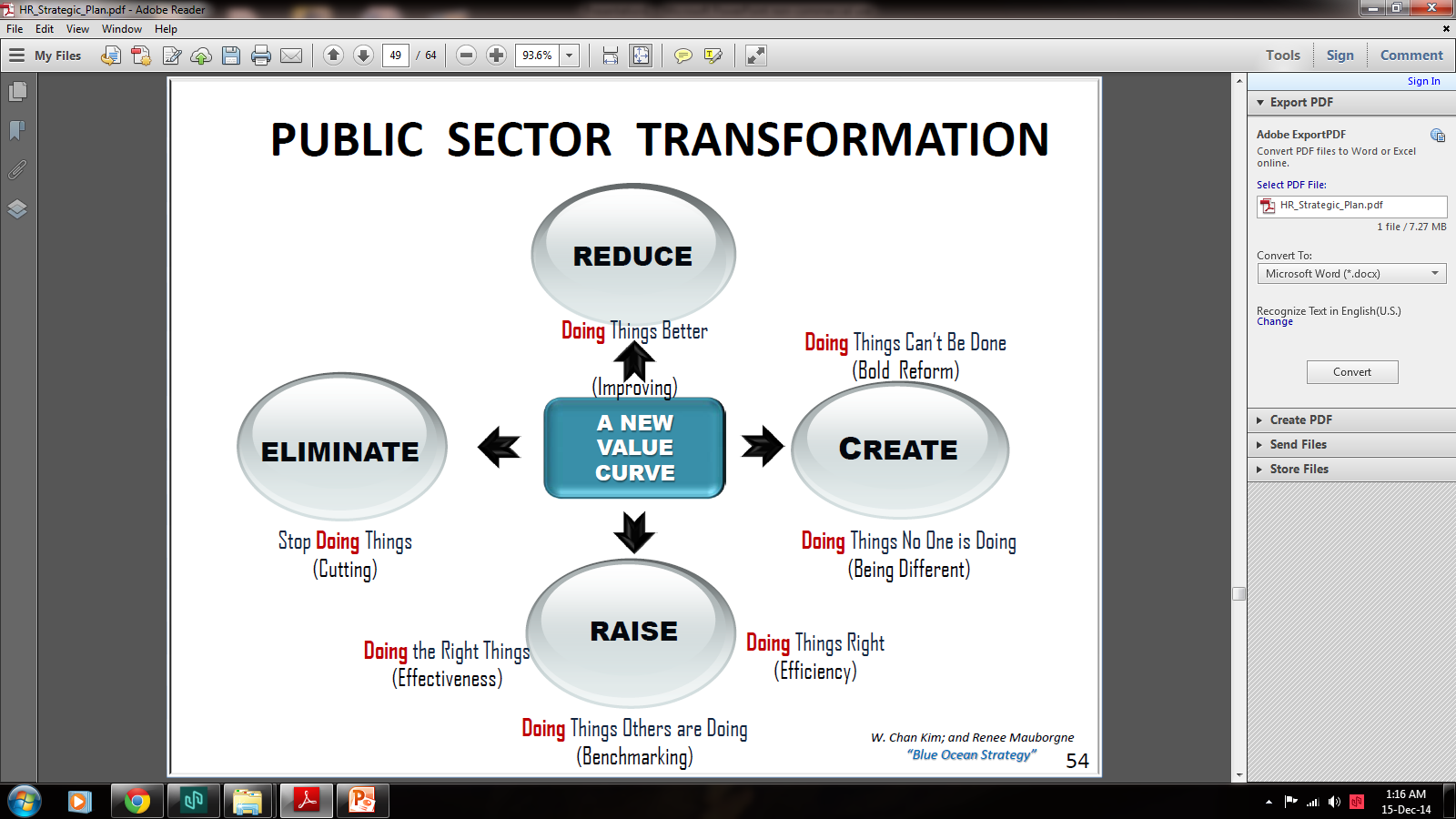 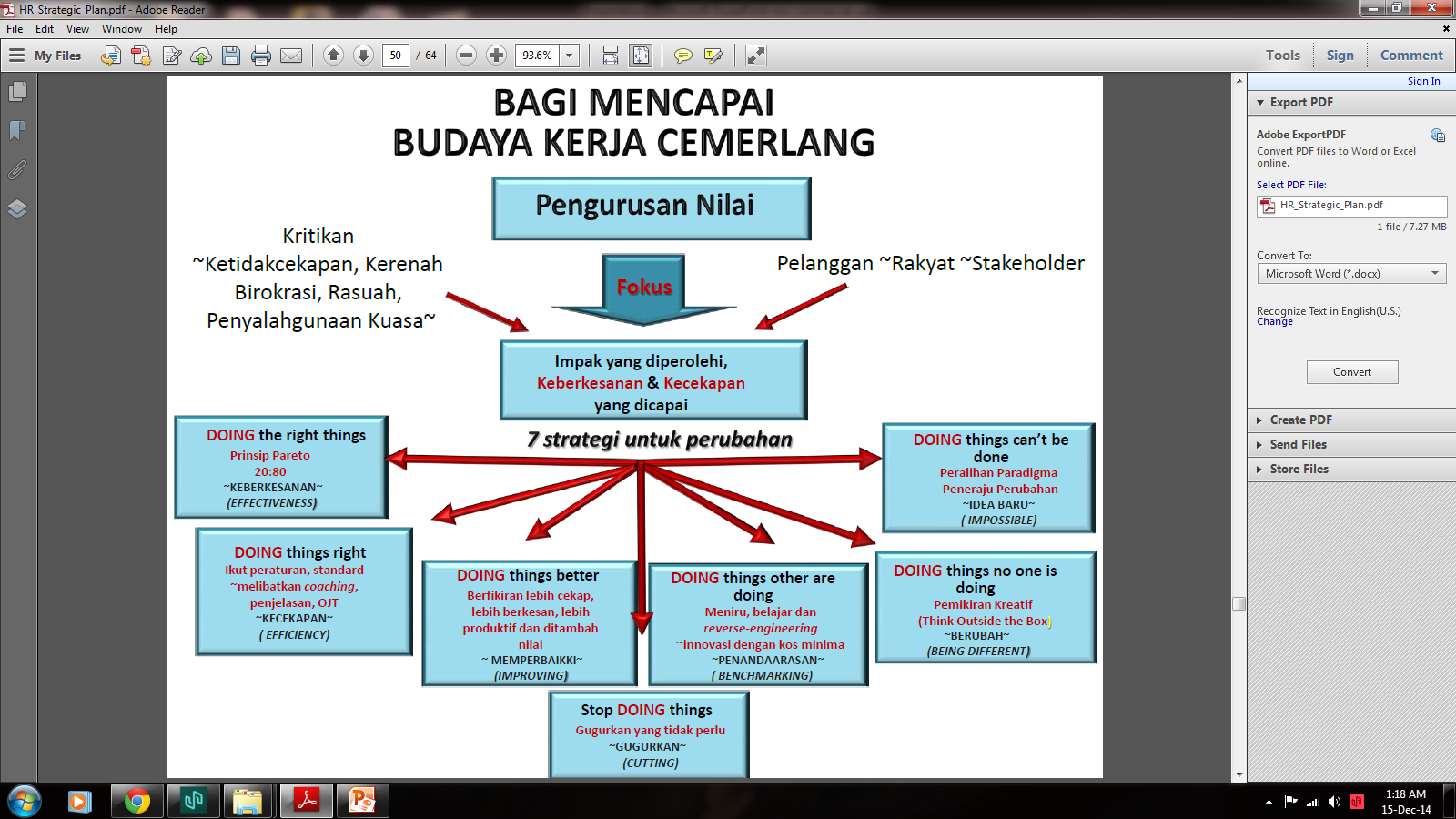 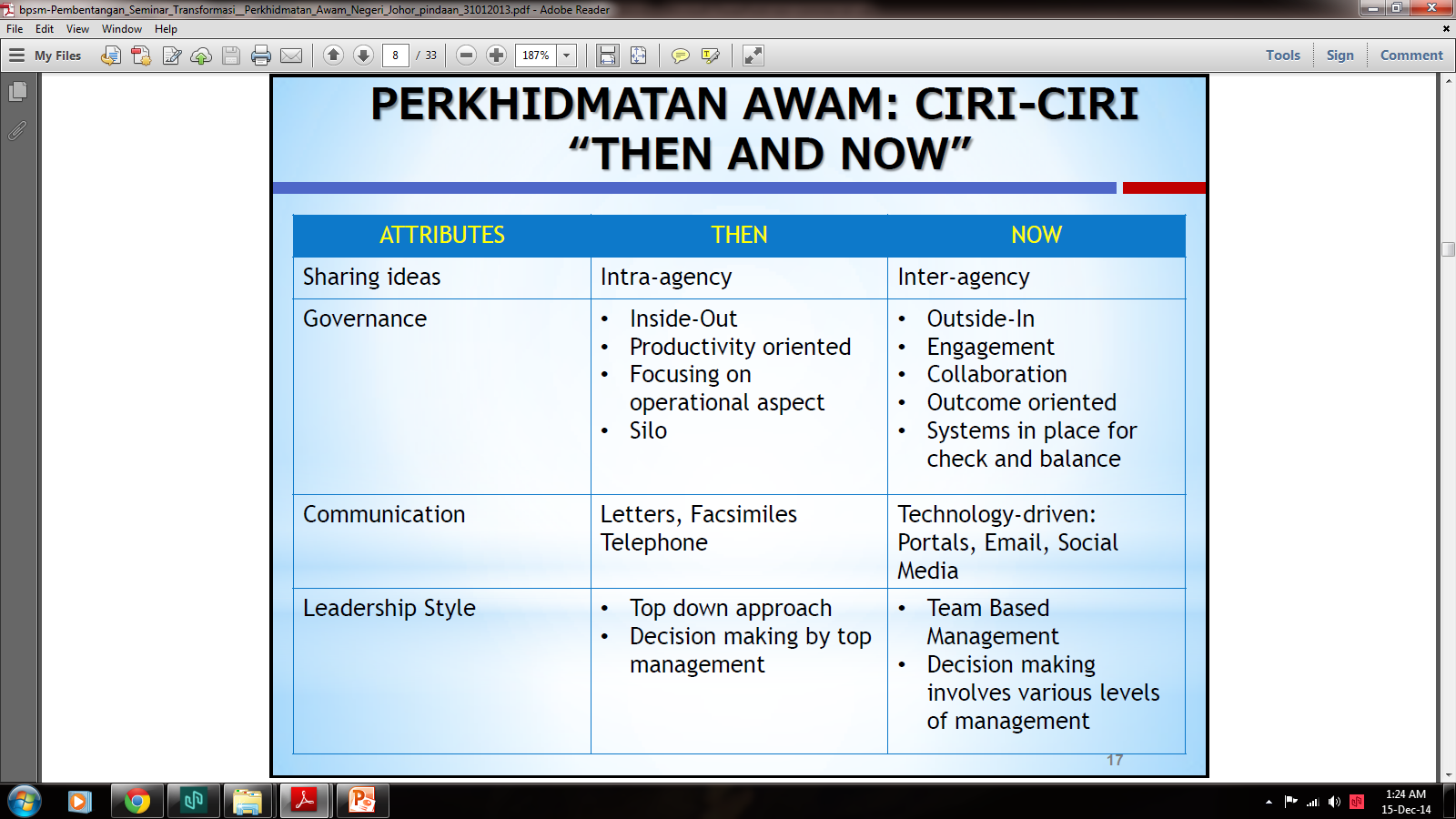 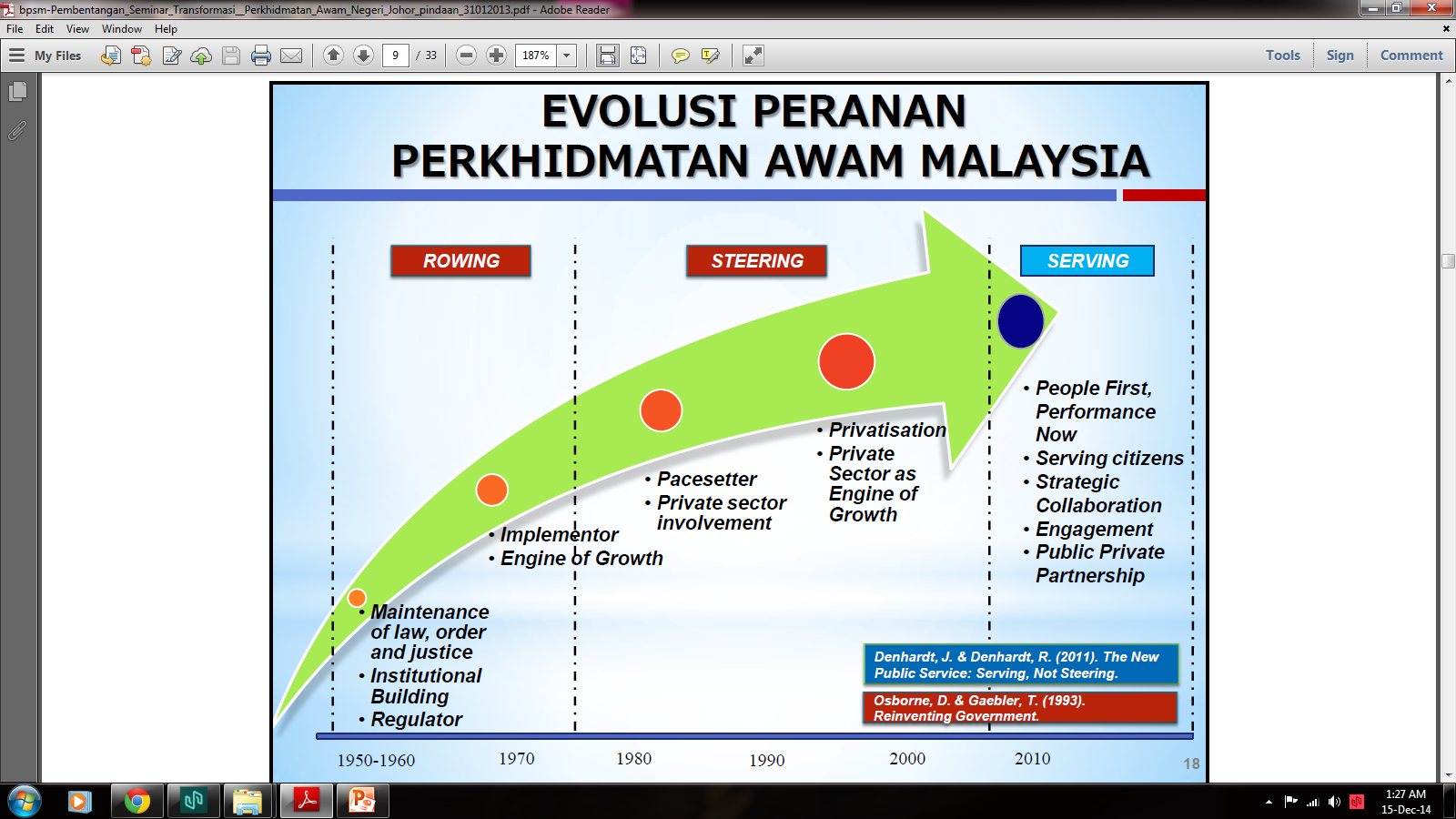 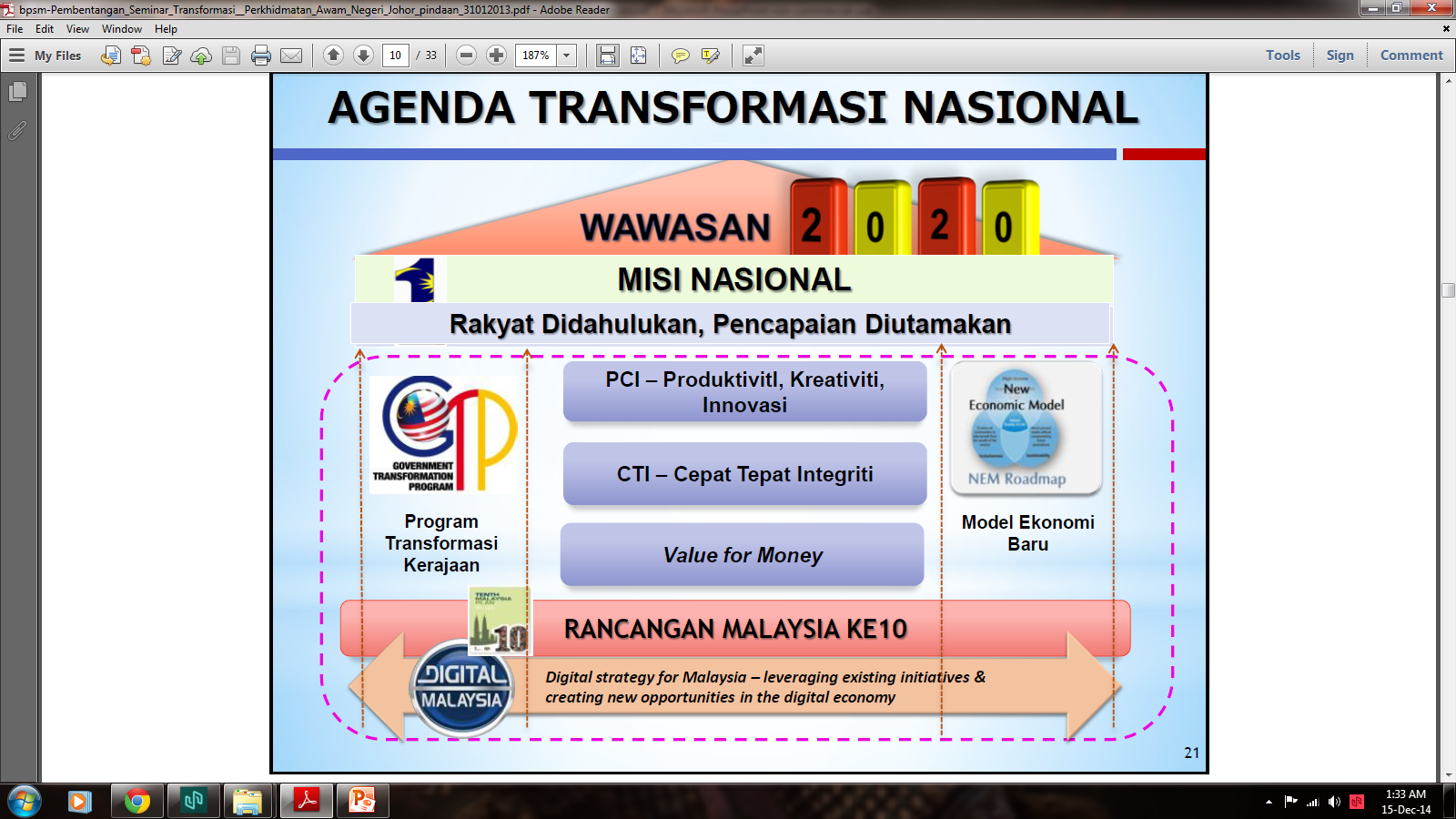 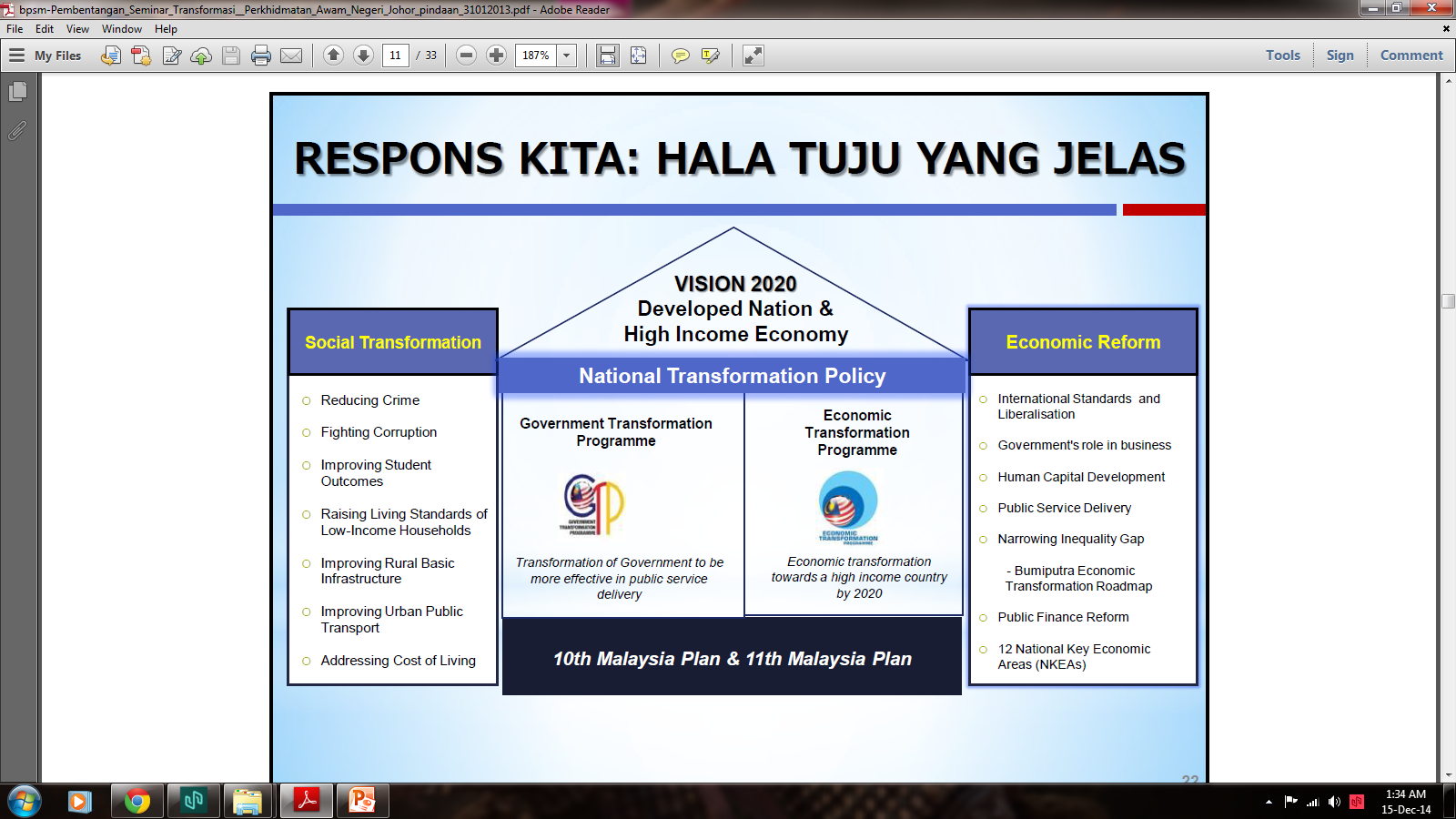 TEVT                      TRANSFORMATION
MALAYSIA SKILLS TRAINING EVOLUTION
Overview
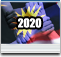 High Income & Advanced Economy
Year
‘20
'60
'70
'80
'90
'00
'10
Access & quality:
Skills Institutions
ILP & IKBN
(1964)
Community College 
(2000)
GiatMARA
(1986)
IKM
(1968)
Polytechnics (1969)
Funding
Act 640: The Skills Development Fund Act 
(2004)
Human Resources Development Act - HRDF (1992)
Human Resources Development Act - HRDF (1992)
Act 640: The Skills Development Fund Act 
(2004)
Education Act 550 – MOE
(1996)
Act 652: The National Skills Development Act (NASDA) (2006) – Establishment of DSD
Establishment of MLVK
(1989)
Act 556: National Accreditation Board Act (2007) – Establishment of MQA
Governance
NOSS introduction
(1992)
Establishment of LAN
(1996)
Act 555: Private Higher Educational Institution Act (2007)
12
TEVT PROVIDERS
Overview
Establishment of skills training institute started as early in 1964 with introduction of  IKBN Dusun Tua and ILP Kuala Lumpur 
Currently more than 1,000 institutions offering Skills Training from federal ministries, State Skills Centre and private providers.
Build enrolment capacity of  Public Skills Training Institution (As of 1st January 2014)
TEVT Delivery System
Qualifications
MOHR
MRRD
MOE
MOA
KKR
MOD
States
MOYS
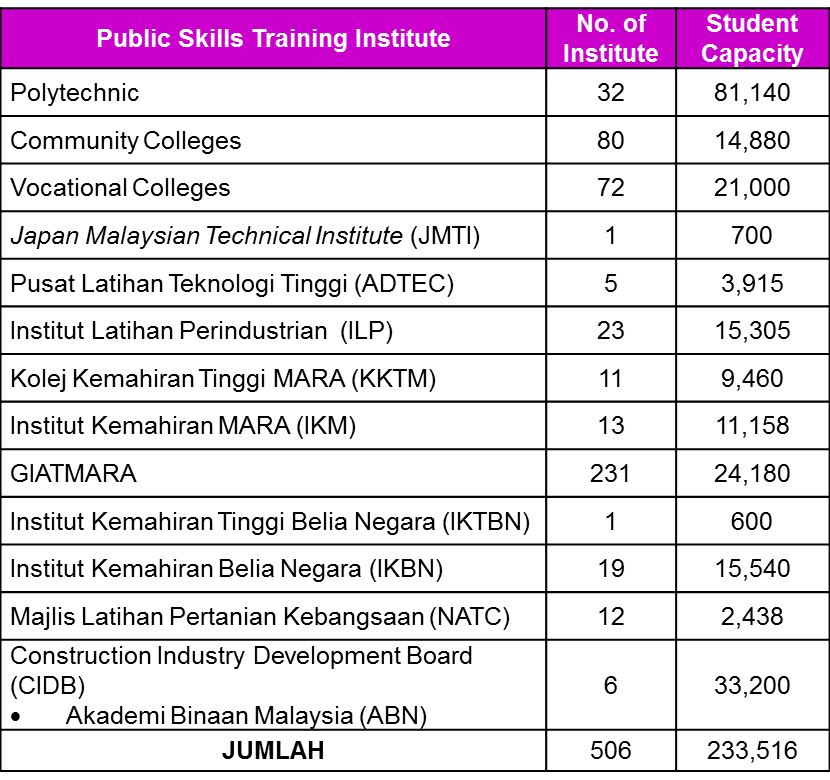 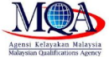 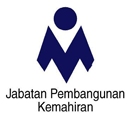 4
13
BEng Tech
UniKL
IPTA 
(MTUN)
Adv Dip 
Tech
Polytechnics
32
1
GMI
DLKM +
 Adv Dip Tech
JMTI
IKTBN
1
1
KKTM
11
DLKM
Dip Tech
5
DLKM + Diploma Technology
ADTEC
Private
Accredited
Centre
MOA Institutes
6
DKM
Sijil 
Teknologi
IKM
13
ILP
23
72
Vocational Colleges
12
19
SKM 1,2,3 + 
Sijil 
Teknologi
IKBN
6
States institute
CIDB
(ABN)
1
Perhebat
Institutes
80
500
231
Private
Accredited
Centre
Giat
MARA
Community
College
SKM 1 & 2
Excludes state institutes  
Public Skills Training Institues (Polytechnics, Community Colleges, ILP, JMTI,ADTEC, IKM/KKTM, GIATMARA, IKTBN/IKBN and NATC.  
PTPK students loans for 2014: RM330 Mn (10th MP for 2011-2014: RM1.45 Bn)
13
[Speaker Notes: Tan Sri Chairperson and Members of meeting,

This slide  share an overview of TEVT Providers while focusing on Public Skills Training Institution

Currently, there are more than 1,000 institutions offering TEVT education, of which  51% are Public Skills Training Centre, with 212,000 student enroll in 2013.

Overall, there are 506 Public Skills Training Institutions under 7 Federal Ministries  offering TEVT educations with different curricular and standards offering about 356 program at different level and from various field of study.  For Example : Electrical & electronic, Manufacturing, Construction, Automotive, Agriculture, Oil and Gas, Textile, Hospitality, ICT, Culinary, Civil Engineering, Welding and Metal Fabrication, Aviation and etc.

There are 2 agency accreditate and regulate TEVT Sectors namely, Malaysian Qualification Agency  (MQA) and Department of Skills Development (DSD)

Government allocated  at least RM2.1 Billion to operate all  this Institutions]
SUPPLY AND DEMAND FOR TEVT
Overview
Our national economic growth demands an increasingly higher number of TEVT graduates going forward
High level estimate of increased capacity of TEVT institutes required
Economic growth demands additional ~1.3Mn quality TEVT workers
Workers by 2020( in '000)
Required graduates by 2020 (in '000)
260,000 additional graduates
or ~26K additional capacity per year3
500
Highest demand expected in Tourism, Retail and Greater KL
449
1600
750
400
250
500
500
300
450
50
209
203
400
140
260
200
1100
30
132
170
30
101
230
100
53
46
43
27
23
20
20
Current graduates
at Public institutes
Current graduates
at Private institutes
Optimization & planned expansion in Public2
Total to be delivered by TEVT system1
Remaining supply-demand gap
0
Tourism
Retail
Edu
EE
OGE
Agri
CCI
Greater KL dev
Health care
Business Svcs
Fin. Svcs
Palm Oil
Diploma
NKEA sectors
Certificate
Vocational Colleges, MOE  will provide additional 25k-30k TEVT seats yearly
Assumptions:
1.Total to be delivered by TEVT system: graduates required for NKEA (1,330), with 15 to 20% moving to further education + graduates to be delivered for non NKEA sectors based on 2010 data (350,000) and excluding 350,000 diplomas to be produced by universities (public, private and KTAR. – source MOHE). 2. Optimization: additional capacity and redeployment to diplomas at Polytechnics (target: 356,000 diplomas by 2020), planned new institutes at MOHR and MOYS and hypothesis of potential optimization of utilization rate to 100% vs. 80-90% on average today (excl. Polytechnics). .3 Total graduates per year: 25 to 30K, or 50K capacity seats based on average  of 2 enrolment years per graduate.
Source: Data request from TEVT agencies, Tracer Studies at MOHR, MOYS and Polytechnics, NKEA forecasts, BCG analysis
14
SUPPLY AND DEMAND FOR TEVT
Overview
Coordination needed to address gaps/ oversupply across NKEA sectors
Projected1 TEVT graduates from public and private institutions against NKEA labor demand by 2020
Persons in '000
Projected oversupply of TEVT graduates in EE and CCI by 2020
500
449
400
300
209
205
203
200
132
129
101
82
80
100
53
2020 TEVT demand
46
43
30
30
27
23
20
20
16
5
5
2020 TEVT supply
2
3
1
0
Tourism
Retail
Greater KL dev
Health care
Edu
Business Svcs
Fin. Svcs
EE
OGE
Agri
Palm Oil
CCI
Need for auditing of existing TEVT program/courses to align and meet the needs of economic transformation
1. Projection of labor supply assumes a workforce growth of 2% per year, based on population growth rate
Source: MOHR; MOYS; MOHE; MOA; MORRD; PEMANDU
15
ILLUSTRATION: RAISING INCOME THROUGH SKILLS STRAINING
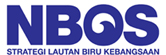 RATIONALIZATION OF PROGRAM/COURSES UNDER PUBLIC SKILLS TRAINING INSTITUTE THROUGH BOS
IMPLEMENTATION PROCESS
2
3
Presentation result of auditing 
Quality TEVT graduates to meet industry demand
Recommendation for optimization of Institution
1
Physical auditing on courses based on NKEA sector( E&E, Tourism, Retail, Healthcare and Education
Auditing by MQA, JPK and 3rd Party to all Public Skills Training Institute
TEVT Central Coordinating Committee (EPU, DSD and MQA and all Public Skills Training Institute)
Develop a standard audit template with BOS  principle
Template
NBOS
Auditing
BOS 
Approach
Low cost to the government
High impact for the rakyat
16
[Speaker Notes: Honourable Dato’ Sri,

Under Skills Training, currently we have more than 1000  Skills Training Institute of which 51% are Public  Skills Training Institute, under 6 Ministries, offering variety of programs, from Certificate level  up  to Advanced Diploma. As for 2014, about RM2.1 Billion under OE has been allocated to run these Institutions.

Under this Skills Training initiative of NBOS, all 506  Public Skills Training Institute will be audited to rationalised their course offering. 

This audit exercise is a joint effort between EPU and Malaysian Qualifications Agency (MQA) under MOE and Department of Skills Development  (DSD) under MOHR. 

Implementation process for auditing exercise will involve three main tasks;
Developing the standard audit template using NBOS approach; i.e. Eliminate, Raise, Reduce and Create.
Physical auditing exercise will be carried out on 506 Institutes by MQA and DSD with the assistance of 3rd party. EPU is suggesting the appointment of consultants to ensure the independency and reliability of the auditing.
Audit report will be presented by industry sector, such as E&E, Tourism, Retail, Healthcare and Education (Early Childhood) based on NKEA sector.

By having this initiatives, we hope that the Skills Training programmes will meet the industry demand and requirements in providing quality human capital to support our economic transformation.]
11th MALAYSIA PLAN
17
Expected Outcomes: TEVT under 11th Malaysia Plan (11th MP)
18
Governance
WAY FORWARD TEVT: 11th MP STRATEGY PAPER
STRATEGY 1:
FORTIFYING GOVERNANCE OF TEVT SECTOR
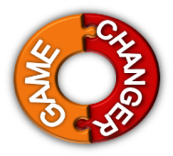 i
19
NEW MQF
Framework
TEVT
Higher education
Doctoral degree
L8
Masters degree
L7
Postgraduate dip.
Bachelor degree
L6
Bachelor degree
Graduate certificate
L5
Advanced Diploma
Advanced diploma
L4
Diploma
Diploma
Certificate Level 3
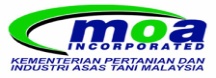 L3
Certificate
Certificate Level 2
L2
Certificate Level 1
L1
Accreditation
Majlis Latihan 
Pertanian Kebangsaan
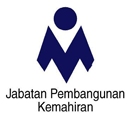 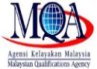 Single & Independent QA Body
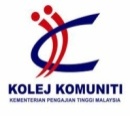 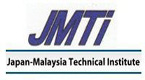 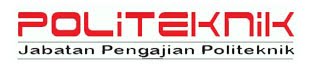 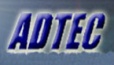 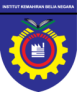 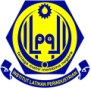 Public Skills Training
Institutes
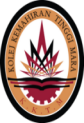 Kolej Vokasional
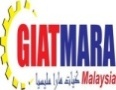 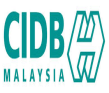 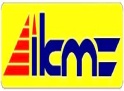 20
Governance
WAY FORWARD TEVT: 11th MP STRATEGY PAPER
STRATEGY 1:
FORTIFYING GOVERNANCE OF TEVT SECTOR
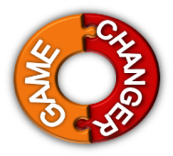 ii
21
TEVT PATHWAYS
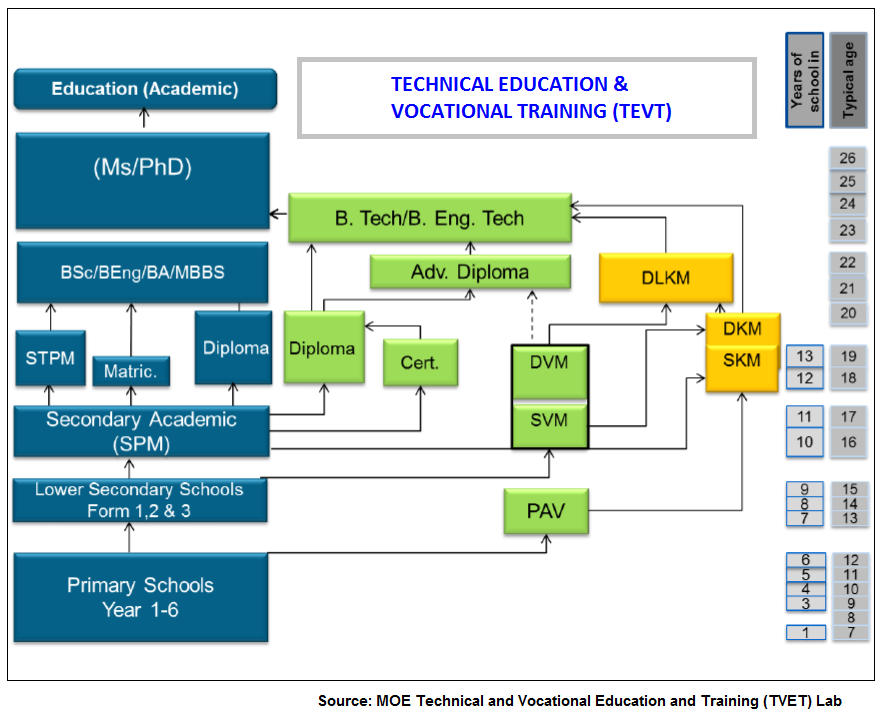 CLUSTERS UNDER TEVT SECTOR
Telecomunication &   
    Multimedia
Textiles & Apparel
Plastic
Agriculture
Building &      
Construction
Automotive
Biotechnology
???
???
???
???
…………………
Example:   Building & Construction Cluster
Industry  Skills Council (ISC)
CIDB
KPI:    
Clear Articulation & Pathway

Reduce overlapping of similar program offerings at the same levels 

Adopt Occupational Standards (Ocs) developed by ISC
MQF
L8
MTUNs
L7
Articulation & career path
L6
L5
PUBLIC
L4
L3
PRIVATE
L2
SDC
L1
Governance
WAY FORWARD TEVT: 11th MP STRATEGY PAPER
STRATEGY 1:
FORTIFYING GOVERNANCE OF TEVT SECTOR
iii
25
Profession Acknowledgement
WAY FORWARD TEVT: 11th MP STRATEGY PAPER
STRATEGY 2:
RECOGNITION FOR TECHNOLOGIST
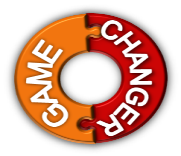 i
26
Wage Discrimination
 for SKM holders in the public service
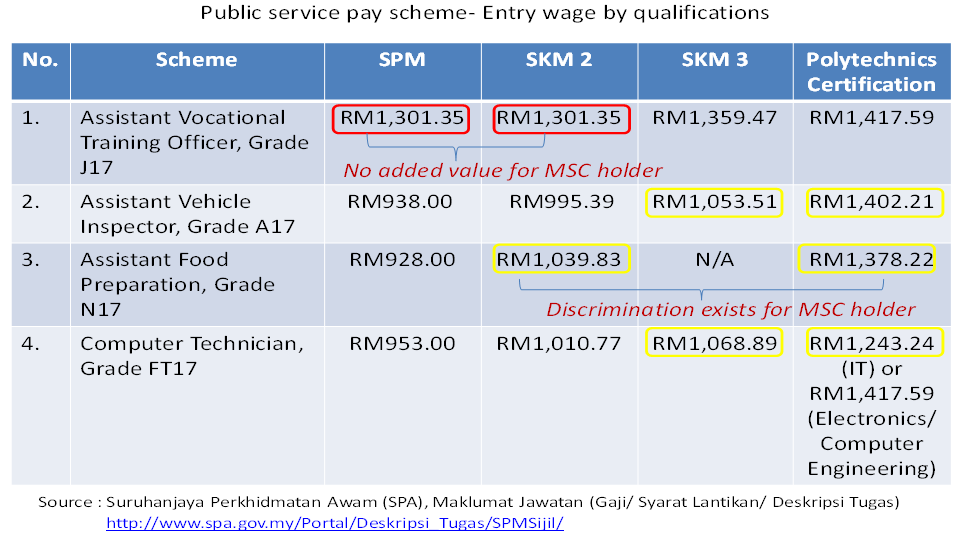 Profession Acknowledgement
WAY FORWARD TEVT: 11th MP STRATEGY PAPER
STRATEGY 2:
RECOGNITION FOR TECHNOLOGIST
ii
28
JTM WAY FORWARD
Kursus
Penjumudan kursus
Penggabungan kursus (Rebranding)
COSE (Expansion)
Kecilkan / Kurangkan Penawaran
Upgrade (Professional Recognition)
KV
Single System / Certification
Pengajar
Reskilling / Multiskilling
Perjawatan Kejat